Mass Media
Television (satellite/cable) – broadcasting programmes for people to watch on they television sets.
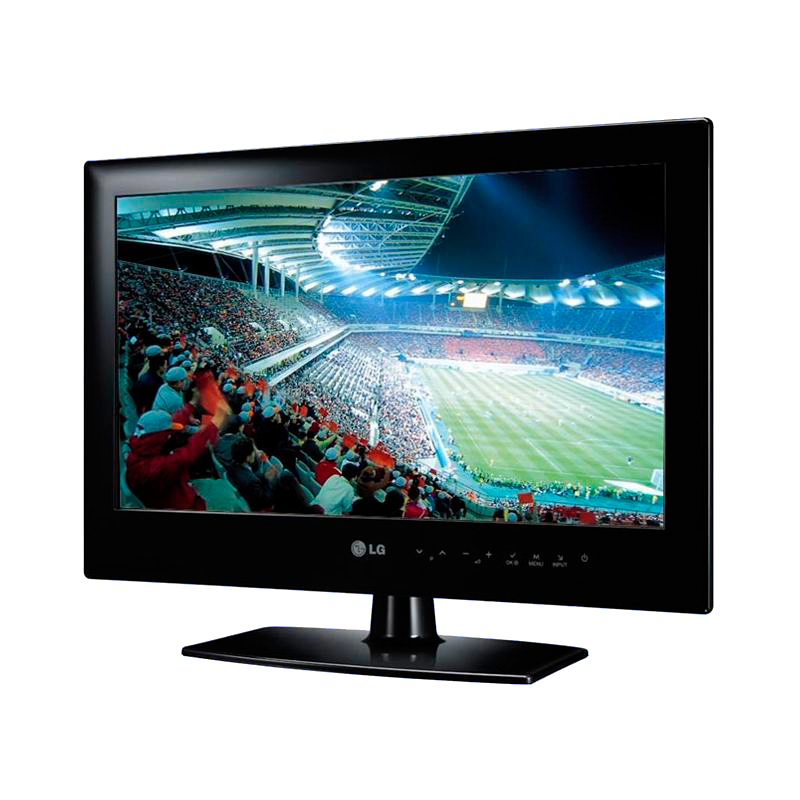 Newspaper (daile/weekly) – a paper printed and sold with news, advertisement.
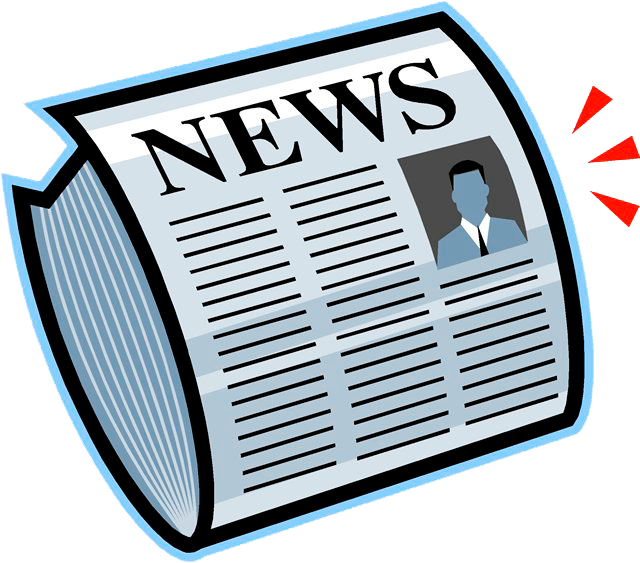 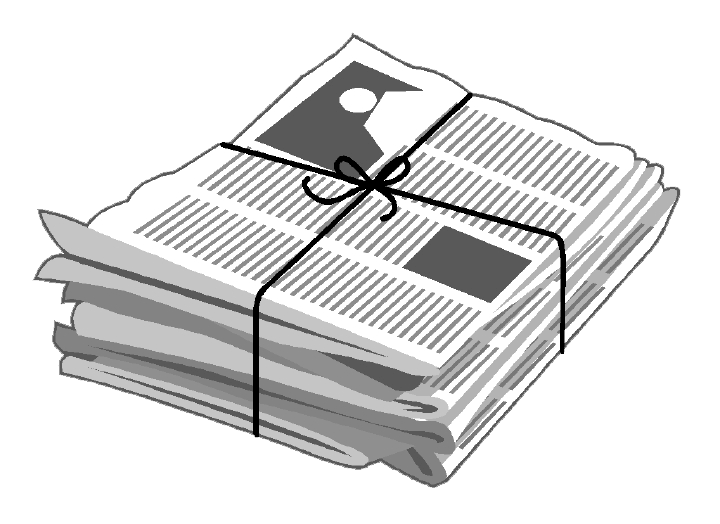 Tabloid – a newspaper with small pages, many pictures and little serious news
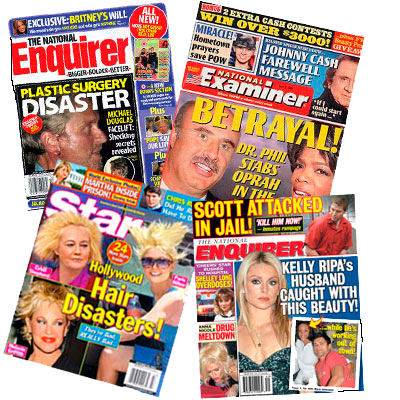 The Internet – a way to communicate using the computer.
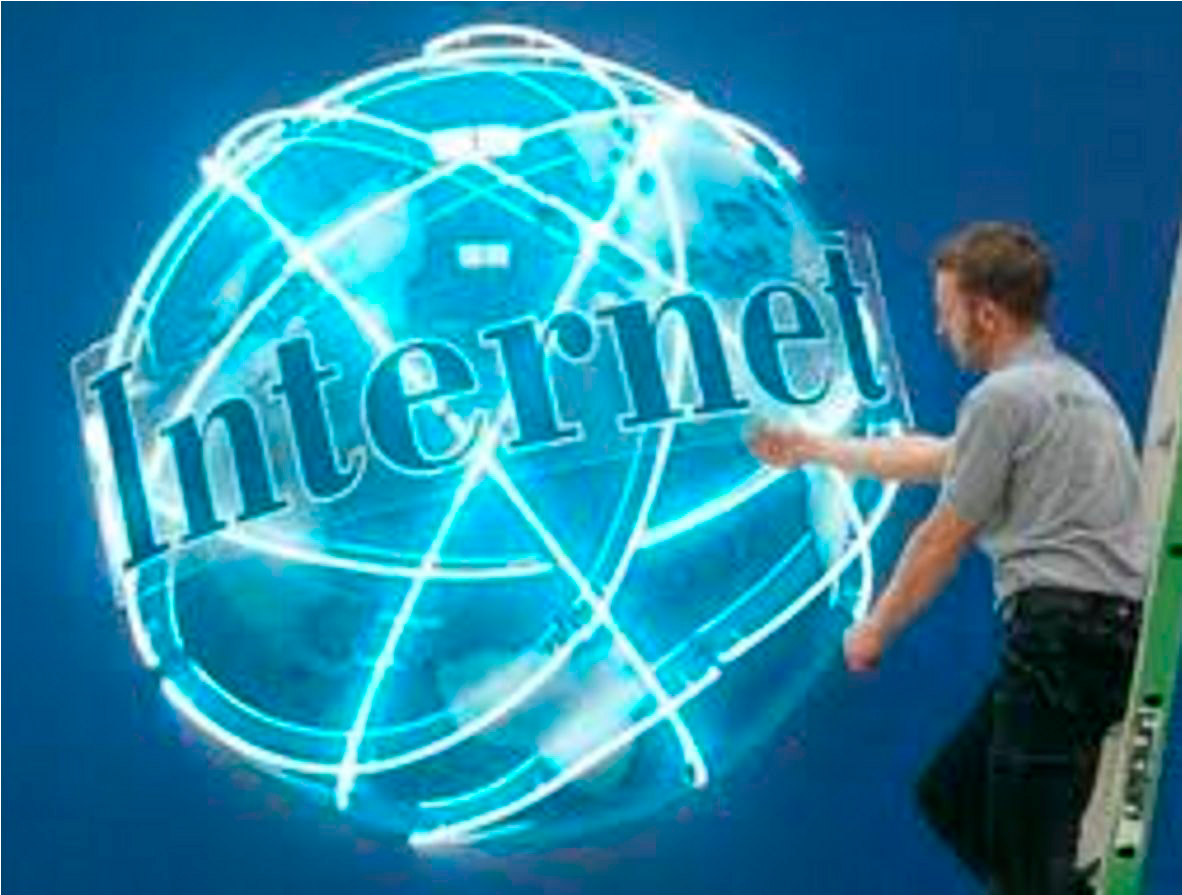 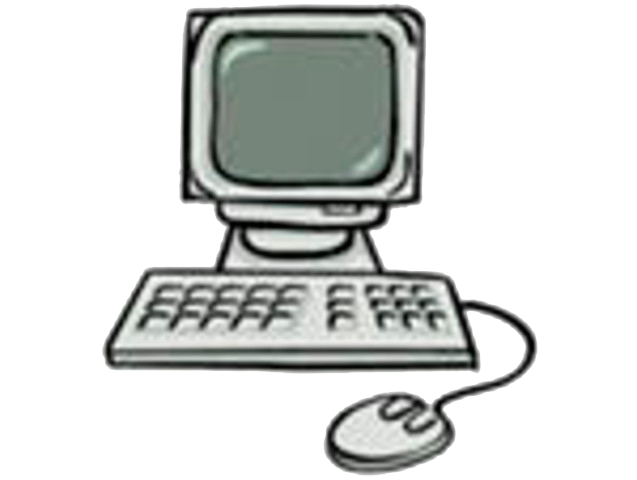 Radio – broadcasting proramms for people to listen to
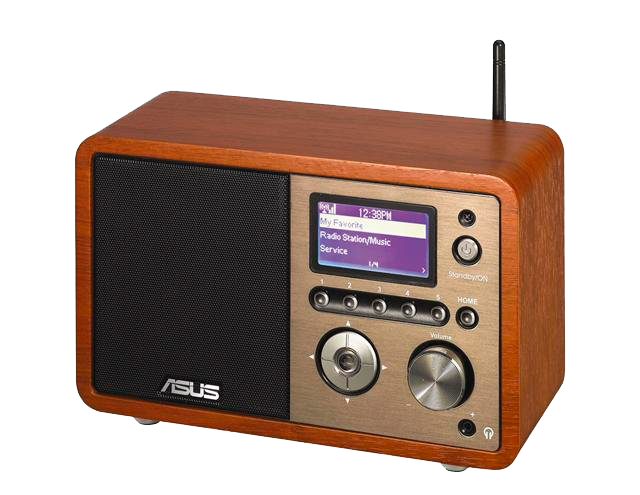 Show
Cartoon
Drama
TV Programms
Game show
News
Documentary
TV Programmes
Documentary – a programme that is based on facts The news – a programme about the latest events.
Game show – a programme where people compete to win the game.
Cartoon – animated films for children and tale adults.
Show – a programme where people tell us about their personale life and problems.
Drama- a programme that tells us a story usully with some sad or tragic ending